BLINDE KUH
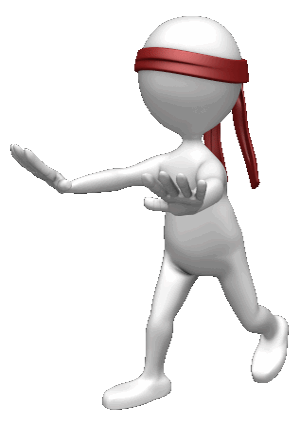 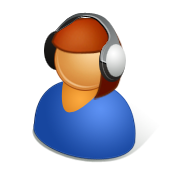 (Übungsheft Seite 61)
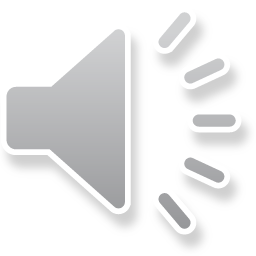  Hör dir die Wegbeschreibung für die « Blinde Kuh » an und kreuze die richtige Antwort an.
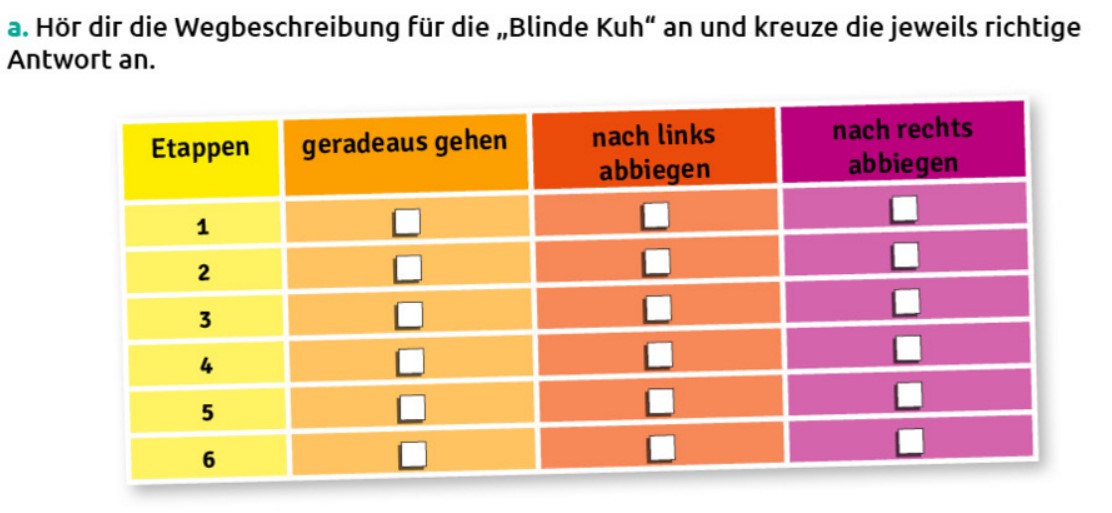 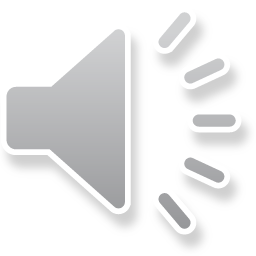  Hör dir die Wegbeschreibung für die « Blinde Kuh » an. Ist es Raum A oder Raum B?
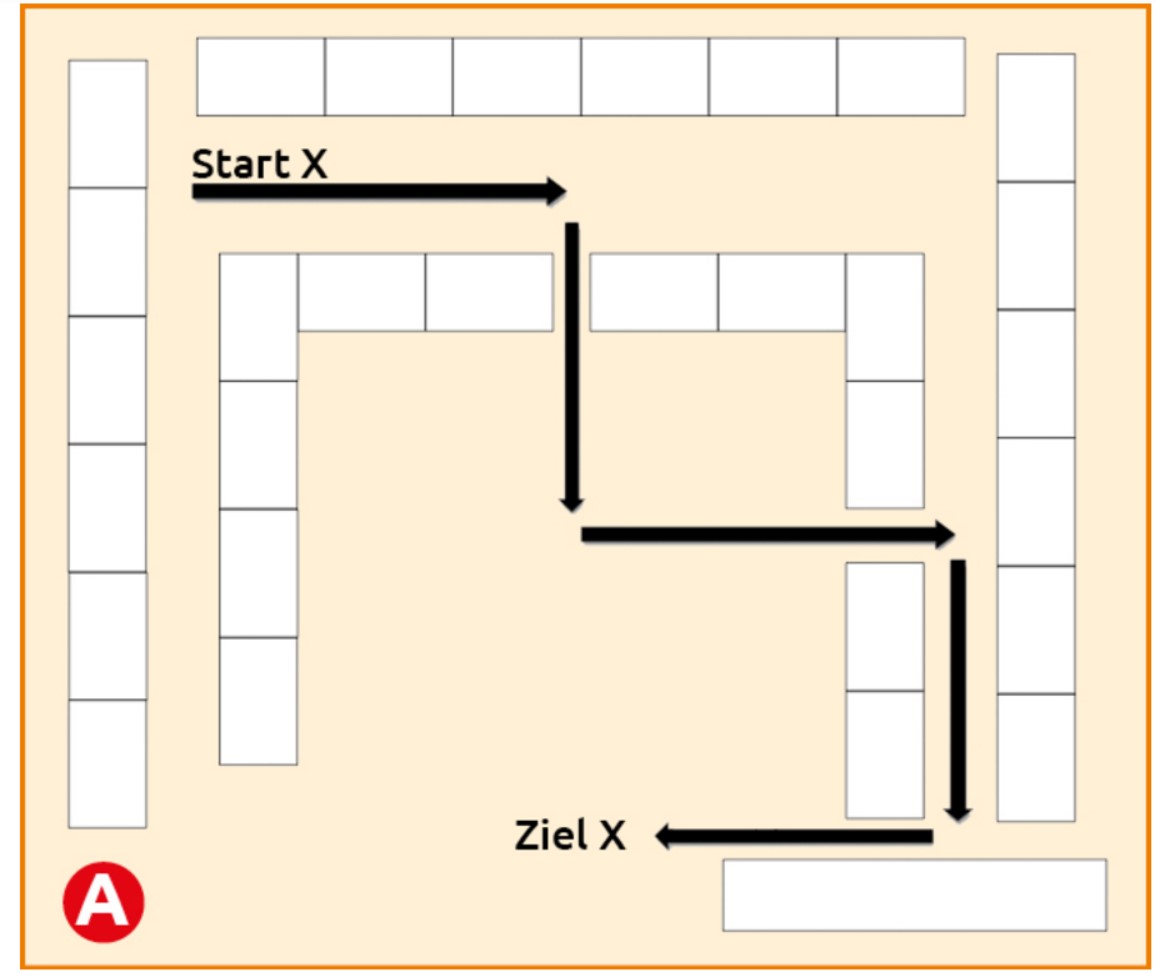 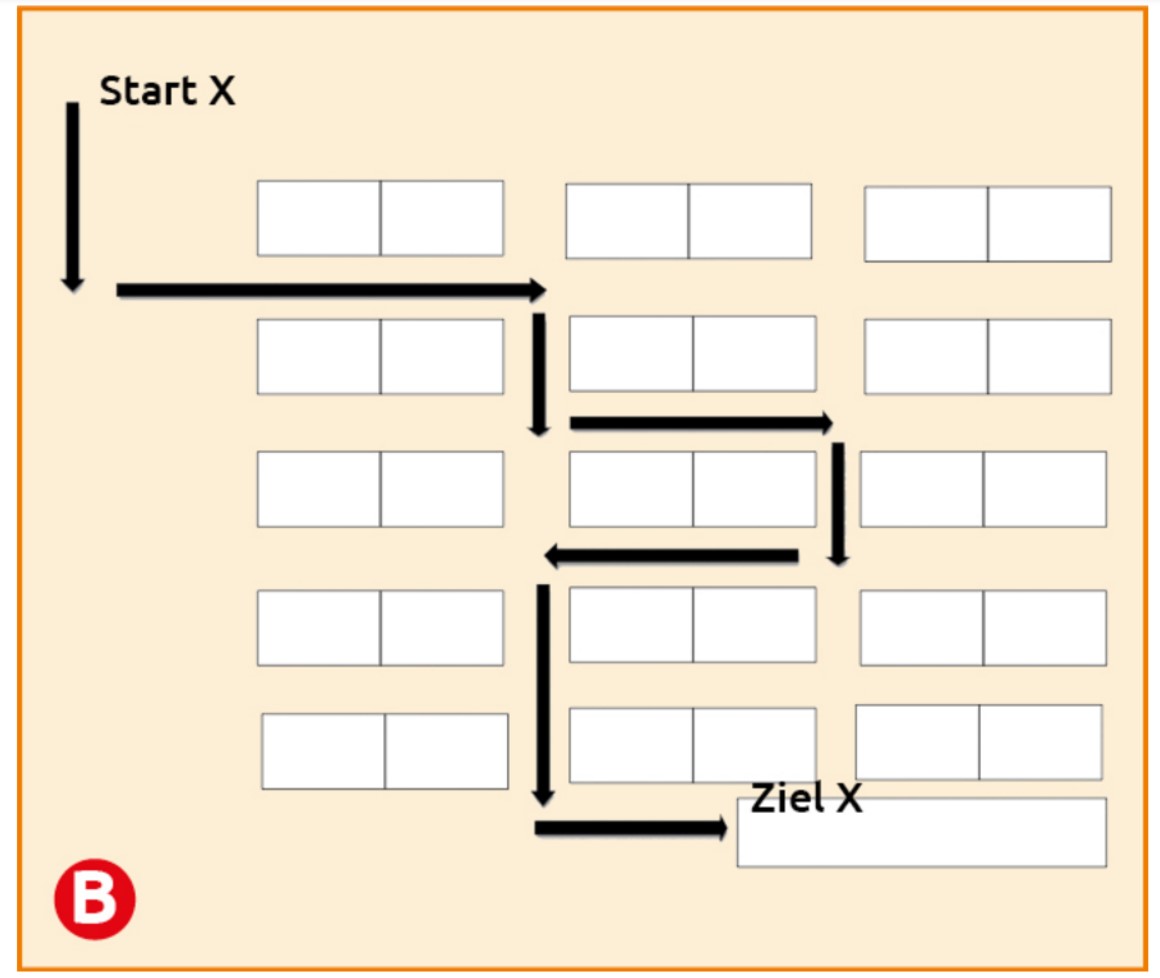 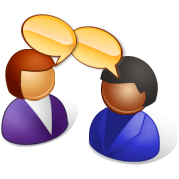  Zu zweit. Beschreibe deinem Partner einen anderen Weg. Mach dir Notizen. Dein Partner markiert den Weg auf dem Plan.
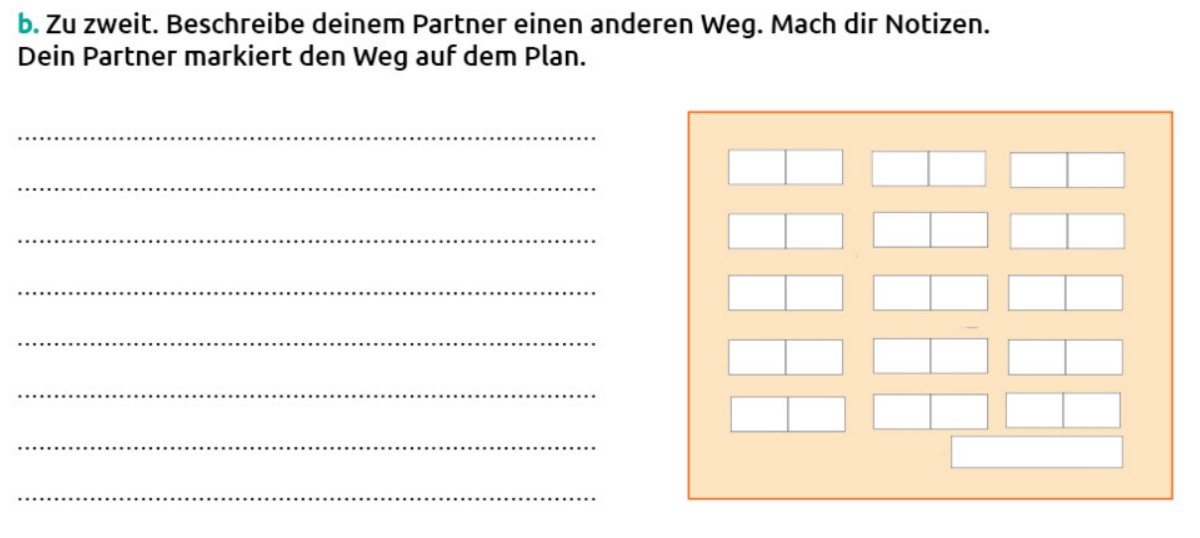